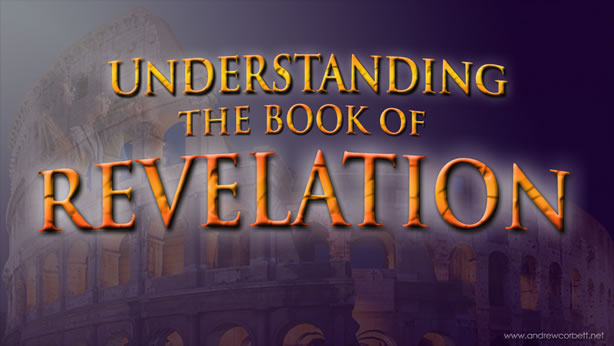 “The Revelation of Jesus Christ, which God gave Him to show His servants - things which must shortly take place. And He sent and signified it by His angel to His servant John.” 
Revelation 1:1
Revelation is a book of signs and symbols. It is the Bible’s “picture book” in that the message is found in the visions. 

Revelation was written to help Christians in the First Century who were suffering for their faith.
“The Revelation of Jesus Christ, which God gave Him to show His servants - things which must shortly take place. And He sent and signified it by His angel to His servant John.” 
Revelation 1:1
The First Interlude                     Revelation 7
The interlude consists of two visions which answer the question in 6:17 – “Who is able to stand?”
The first vision (vs. 1-8) views the saints on earth as they are prepared to go through the coming judgments. 
The second vision (vs. 9-17) views the saints in heaven after they have successfully overcome the judgments.
Revelation chapter seven
After these things I saw four angels standing at the four corners of the earth, holding the four winds of the earth, that the wind should not blow on the earth, on the sea, or on any tree. 
Then I saw another angel ascending from the east, having the seal of the living God. And he cried with a loud voice to the four angels to whom it was granted to harm the earth and the sea,
Revelation chapter seven
saying, “Do not harm the earth, the sea, or the trees till we have sealed the servants of our God on their foreheads.” 

And I heard the number of those who were sealed. One hundred and forty-four thousand of all the tribes of the children of Israel were sealed:
Revelation chapter seven
Judah  
Reuben
Gad  
Asher 
Naphtali 
Manasseh
Simeon
Levi 
Issachar 
Zebulun
Joseph 
Benjamin

vs. 5-8
Revelation chapter seven
After these things I looked, and behold, a great multitude which no one could number, of all nations, tribes, peoples, and tongues, standing before the throne and before the Lamb, clothed with white robes, with palm branches in their hands, 

and crying out with a loud voice, saying, “Salvation belongs to our God who sits on the throne, and to the Lamb!”
Revelation chapter seven
All the angels stood around the throne and the elders and the four living creatures, and fell on their faces before the throne and worshiped God, 

saying: “Amen! Blessing and glory and wisdom, thanksgiving and honor and power and might, be to our God forever and ever. Amen.”
Revelation chapter seven
Then one of the elders answered, saying to me, “Who are these arrayed in white robes, and where did they come from?”

And I said to him, “Sir, you know.” So he said to me, “These are the ones who come out of the great tribulation, and washed their robes and made them white in the blood of the Lamb.”
Revelation chapter seven
Therefore they are before the throne of God, and serve Him day and night in His temple. And He who sits on the throne will dwell among them. 
They shall neither hunger anymore nor thirst anymore; the sun shall not strike them, nor any heat; 
for the Lamb who is in the midst of the throne will shepherd them and lead them to living fountains of waters. And God will wipe away every tear from their eyes."